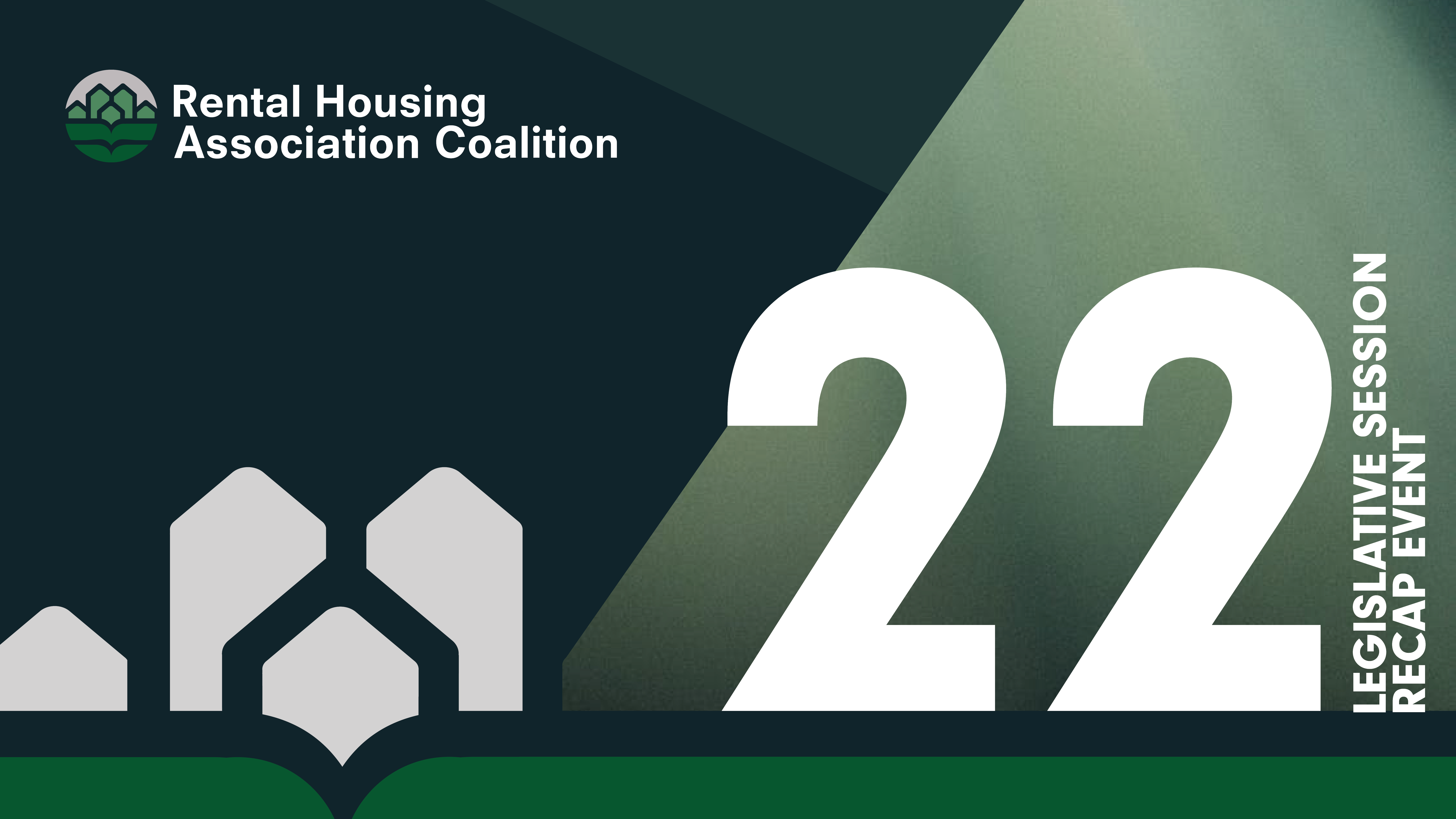 1
The RHAC Lobbyist
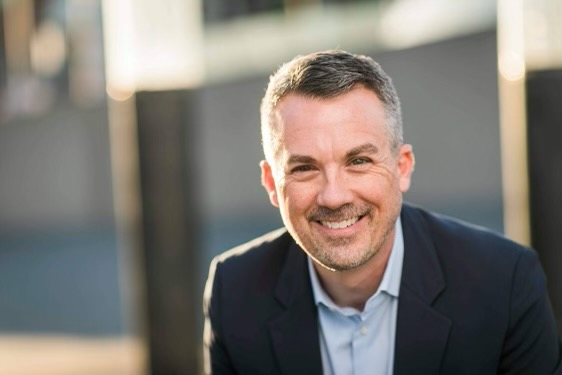 Jim Henderson
Mr. Henderson is a registered lobbyist Jim is a persuasive, knowledgeable, and powerful voice to advocate on behalf of the rental housing industry. Jim has a vast institutional knowledge and clear understanding of the perspectives of rental property owners, property managers and tenants. He is also a licensed clock hours instructor. Mr. Henderson owns and manages a landlord advocacy business, including landlord coaching and legislative representation, as well as being very active with RHAWA.
[Speaker Notes: 1-2 minutes

Introduce yourself.

EXPLAIN: RHAWA education programs are created collaboratively]
dead Bills
Re-running: HB 1300 – Security Deposit Restrictions (Oppose)
Allows the tenant to request a walkthrough in which the tenant is present, between 14 and 30 days before the termination of a rental agreement, and requires the housing provider to schedule before the termination of the tenancy.
Requires housing providers to provide a written checklist to the tenant in order to collect a security deposit
Redefines the items on a written checklist to include wall paint and wallpaper, and excludes drapes.

Sponsors:  Representative Thai, Chopp, Ramel, Simmons, Fitzgibbon, Peterson, Davis, Macri, Pollet, Slatter, Stonier, Taylor
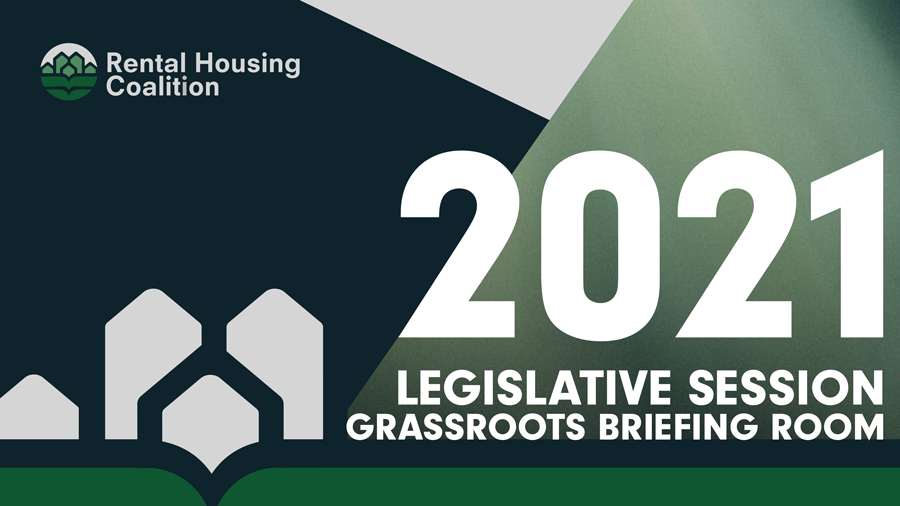 dead Bills
Re-running: HB 1515 – Security Deposit Waiver Fee (Oppose)
Authorizes landlords to offer tenants the option of paying an entirely or partially nonrefundable fee in lieu of a security deposit. 
Authorizes landlords to use the fee in lieu of a security deposit to purchase insurance coverage for unpaid rent or unit damage.


Sponsors:  Representative Peterson, Springer, Simmons, Santos, Taylor, Shewmake, Dufault, Barkis, Thai, Ormsby, Lekanoff
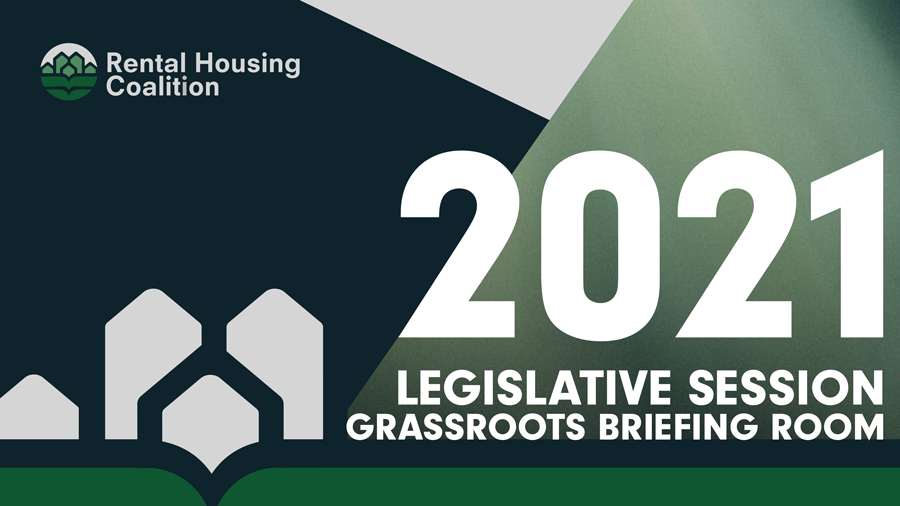 dead Bills
SB 5576 – Amendments to Pay or Vacate Notice
Renegotiates the three strikes law.
Alters the required language on a 14-day Pay or Vacate Notice to be more personal
Would change “the landlord…” to “your landlord…” 
“alleges you are not in compliance…” to “claims you violated…”
“failure to comply with this notice…” to “if you do not pay…”

Sponsors:  Senators Kuderer, Trudeau
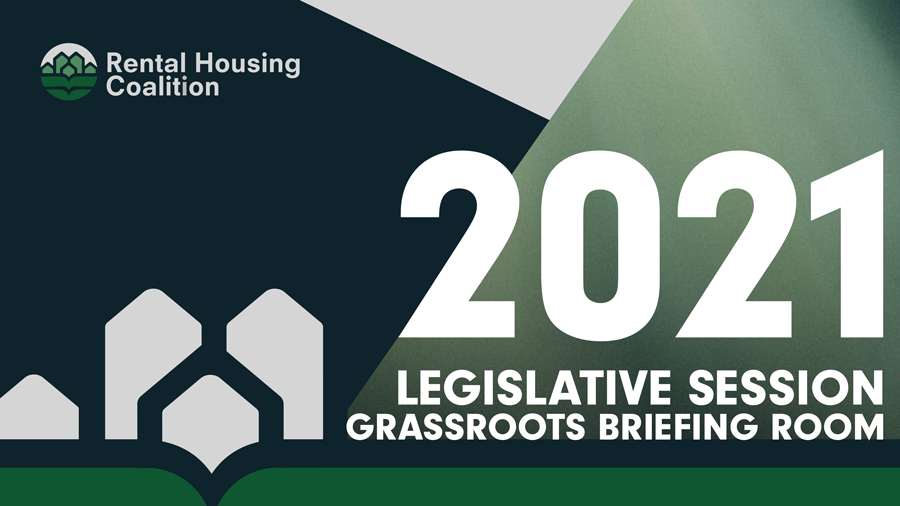 dead Bills
HB 2017 – Criminal Screening Ban
Prohibits a housing provider from advertising or operating their rental as "crime free"
Prohibits a housing provider from requesting criminal history information from a current or prospective tenant
Prohibits a housing provider from denying a prospective tenant the tenancy for a criminal conviction
Prohibits taking adverse action or terminating a tenancy of a tenant for criminal history discovered after the inception of the tenancy.
The maximum penalty for a violation of this bill is $7,500 for each person

Sponsors:  Representatives Davis, Simmons, Goodman, Johnson, J., Peterson, Ramel, Ryu, Sells, Macri, Frame, Lekanoff
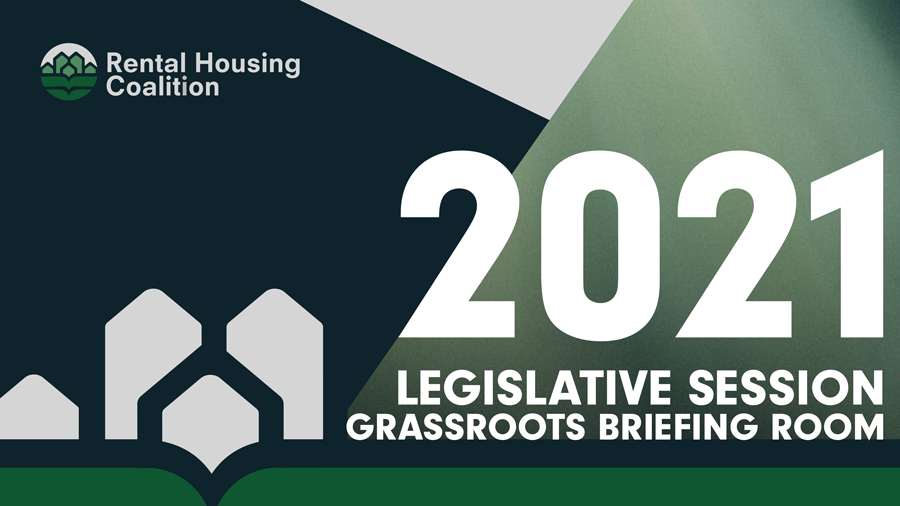 dead Bills
HB 2023 – Suing Housing Providers Under the CPA
Allows a tenant to sue the housing provider if they: 
Violate any provision of RCW 59.18 or RCW 59.20
Engaged in "Unfair, deceptive or abusive practices"
Violate any provision in the lease.
A show cause hearing must be scheduled by the court within 14 days of filing
If issues of material fact are raised, the show cause will be pushed to trial.
Permits a court that rules in favor of the tenant to do any or all of the following: 
Require remedy by the housing provider
Forgive or require a refund of the rent
Allow the tenant to remedy the issue and charge the housing provider
Terminate the tenancy and award the tenant damages
Reinstate a tenancy
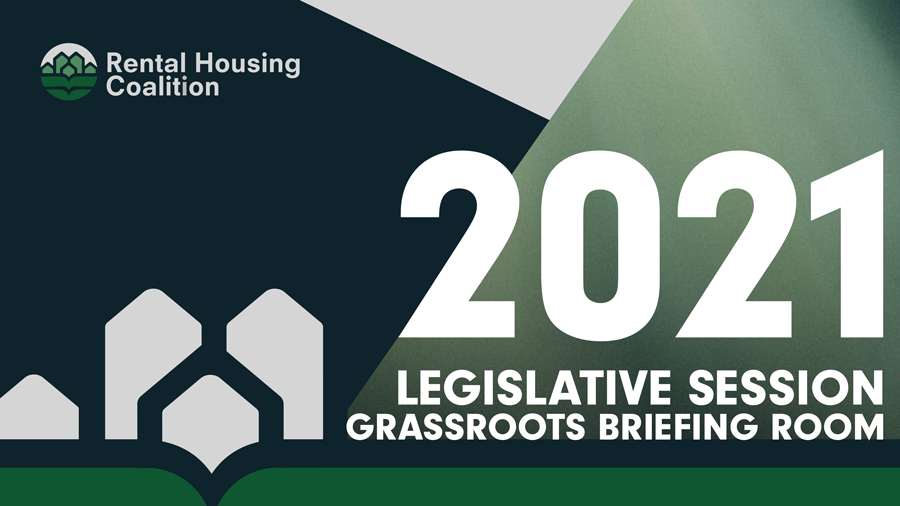 dead Bills
HB 2023 – Suing Housing Providers Under the CPA
Permits the court to appoint an administrator to oversee the case. 
Requires the housing provider to pay the fees and costs of the administrator.
Repeals RCW 59.18.080 and RCW 59.20.240 requiring a tenant to be current on rent before taking action against a housing provider.

Sponsors:  Representatives Hackney, Macri, Berry, Fitzgibbon, Johnson, J., Peterson, Ramel, Chopp, Bateman, Pollet
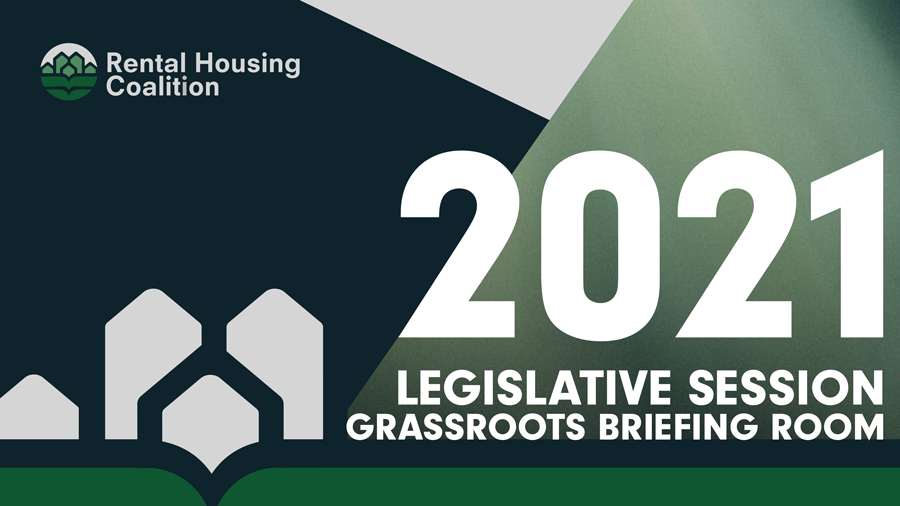 dead Bills
HB 1904 – Rent Control Lite, Late Fee Cap, One-Way Leases
Requires housing providers to give between 180 and 220 days notice for all rent increases over 3%
The bill specifies the increase notice applies to "base rent" and does not apply to utility costs.
Requires housing providers to inform the tenant when they receive the notice of rent increase that they may terminate the tenancy at any time and cannot be held liable for rent after vacating.
Removes the 20 days notice requirement for a tenant to terminate a tenancy if a rent increase notice of greater than 3% is given.
Allows a tenant who pays the increased rent after not receiving the proper notice to sue the housing provider for the excess rent, damages, and attorney's fees
Caps late fees at 1.5% of the monthly rent.

Sponsors:  Representatives Peterson, Morgan, Simmons, Chopp, Ormsby, Johnson, J., Ramel, Hackney, Frame, Riccelli, Lekanoff, Taylor, Bateman, Fitzgibbon, Macri, Harris-Talley, Pollet
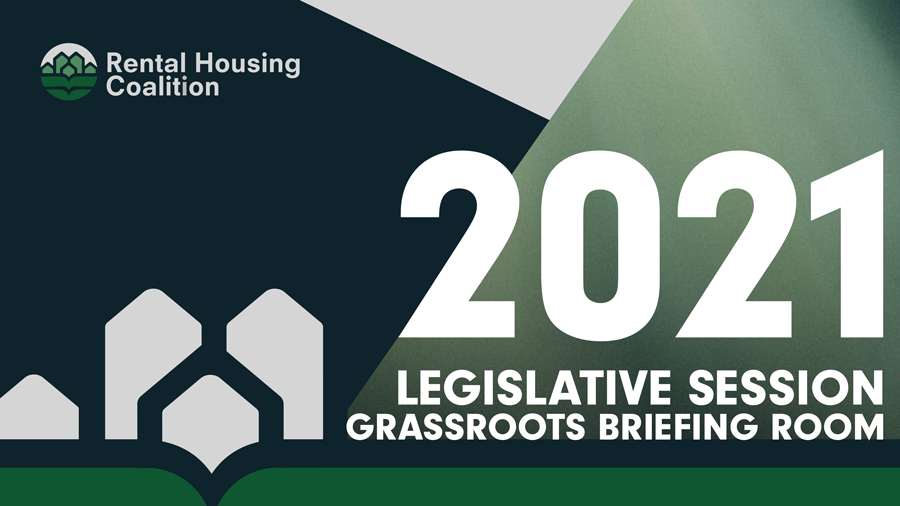 Passed Bills
HB 5749 – Banning Exclusively Electronic Rent Payments
Requires housing providers to accept cashier’s check, personal check, or money order for rent payments
Does not require a housing provider to accept cash
Requires housing providers to provide a physical address, mailing address, or onsite dropbox for rent payments

Sponsors:  Representatives Trudeau, Salomon, Hasegawa, Nobles, Wilson, C.
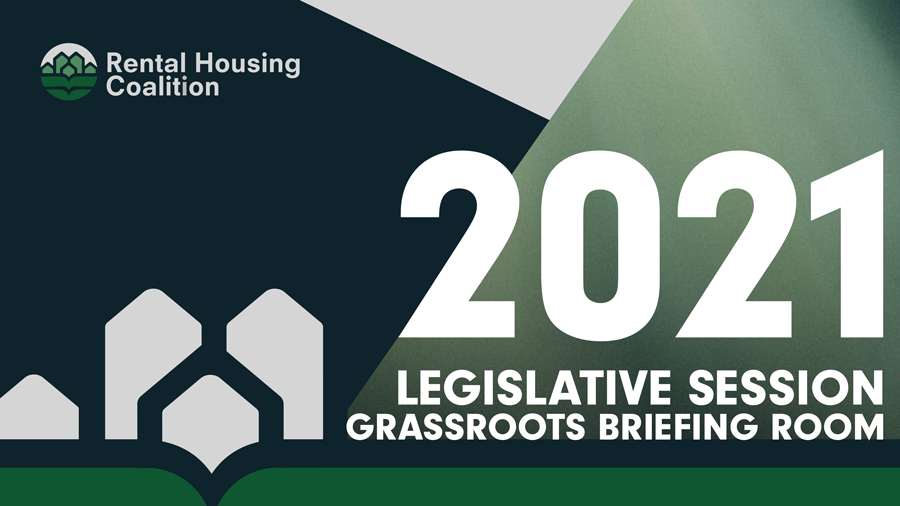 passed Bills
HB 1593 – Landlord Mitigation Fund
Expands the Landlord Mitigation Fund to cover damage to a unit for a tenant who is a victim of domestic assault
Allows for a claim of up to $5,000

Sponsors: Representative Leavitt, Riccelli, Ryu, Taylor, J., Shewmake, Chopp, Wylie, Fitzgibbon, Caldier, Wicks, Barkis, Simmons, Duerr, Ramel, Eslick
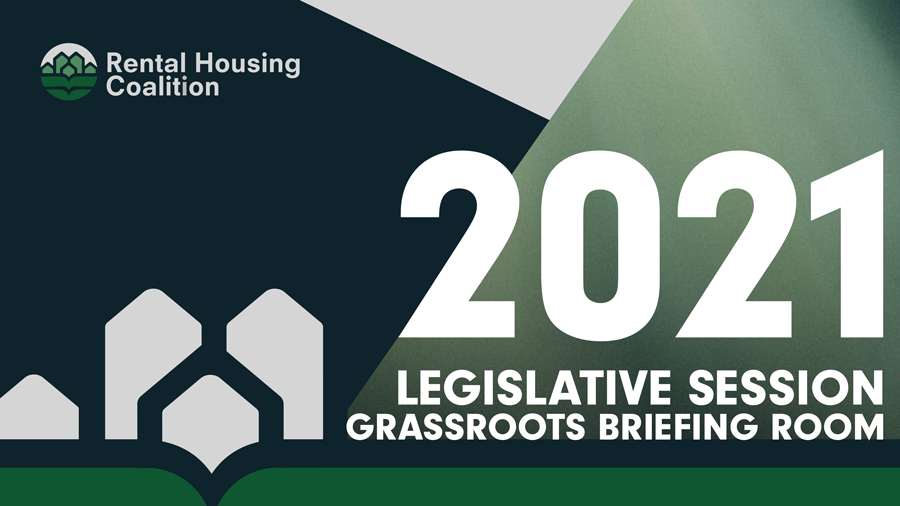 passed Bills
HB 2064 – Fee in-lieu of Security Deposit Documentation Requirements (Original Bill)
Authorizes landlords to offer tenants the option of paying an entirely or partially nonrefundable fee in lieu of a security deposit.
Removes requirement under the RLTA that a tenant is current on rent before being able to exercise rights.
A landlord may offer the tenant the option of paying a fee in lieu of a full security deposit. The landlord can’t use the fact a prospective tenant opts to pay the fee in lieu of a security deposit as a criterion in determining whether to rent to that tenant.
Any landlord who offers the fee in lieu of the security deposit must offer the choice of the fee to every prospective tenant whose application for occupancy has been approved, without regard to certain protected class statuses as well as income, household size, and credit score.
Requires that any entirely or partially nonrefundable fee in lieu of a security deposit collected by the landlord be used to purchase insurance coverage for the landlord's losses associated with unpaid rent or unit damage.

Sponsors: Representative Peterson, Simmons, Chopp, Lekanoff and Taylor.
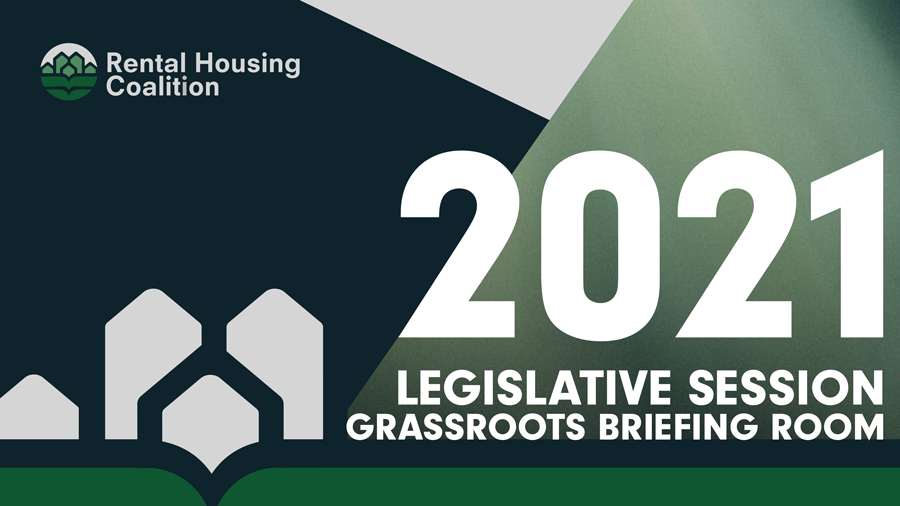 passed Bills
HB 2064 – Fee in-lieu of Security Deposit Documentation Requirements (Amended Bill)
Reinstates requirement under the RLTA that a tenant is current on rent before being able to exercise rights under the Act.
Provisions relating to judicial action or other collection activity pertain only to situations in which a tenant has paid a fee in lieu of a security deposit.
Clarifies that the landlord must provide the disclosure form to the tenant with any lease and renewal that includes the option to pay a fee instead of a security deposit.

Sponsors: Representative Peterson, Simmons, Chopp, Lekanoff and Taylor.
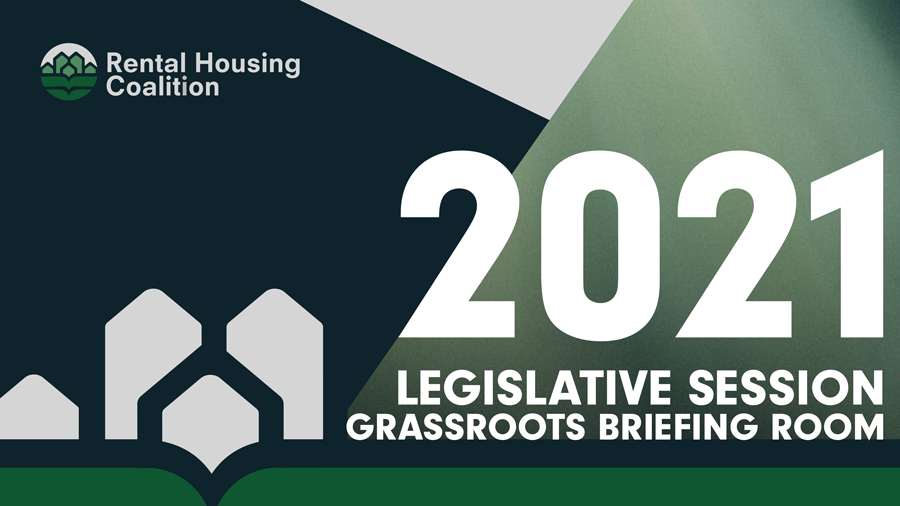 State Budget appropriations
$3,000,000 for the Eviction Resolution Pilot Program

$1,000,000 for SB 5160 Right to Counsel

$27,000,000 for the Landlord Mitigation Fund

$2,000,000 for HB 1593 Domestic Violence LMF claims
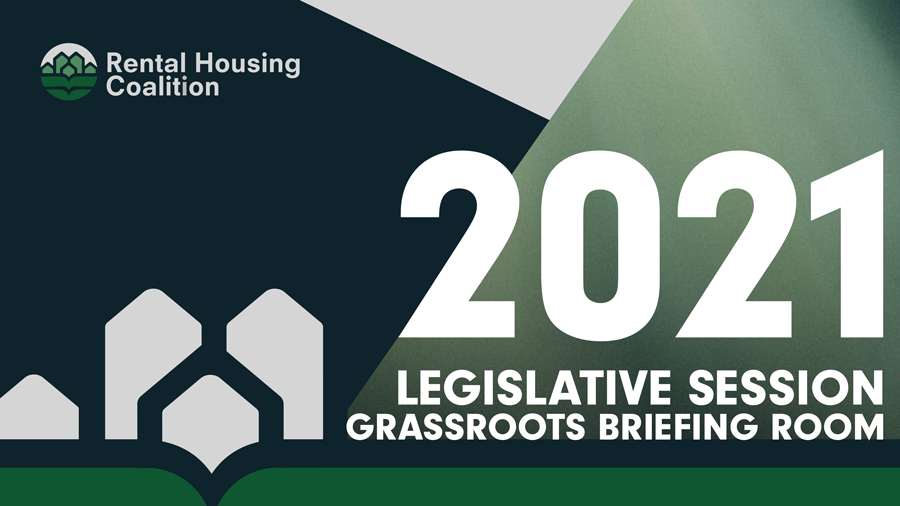 Exceptional Participation
2022 Legislative Session Briefing Room
We met every Monday at 10am to discuss current bills and upcoming hearings
We had over 350 people register and attend the Briefing Rooms during Session

Signing in and Providing Testimony
5900+ Emails sent to lawmakers
Thousands signing in on key bills
Hundreds providing testimony
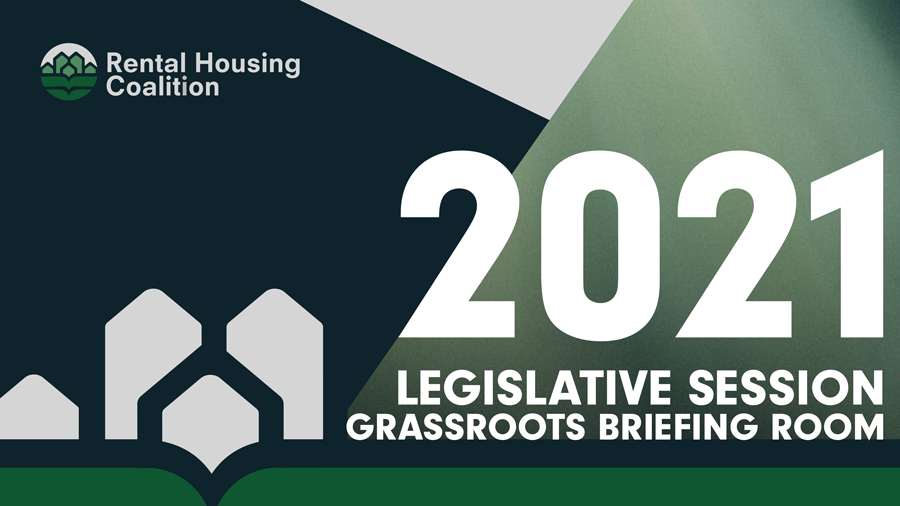 Staying Involved
The RHAC Advocacy Center for Local Action
 https://www.rhawa.org/advocacy-center
Through the Advocacy Center, you will be able to send a message to your lawmakers with the click of a button.
Check in regularly and keep an eye out for our calls to action.
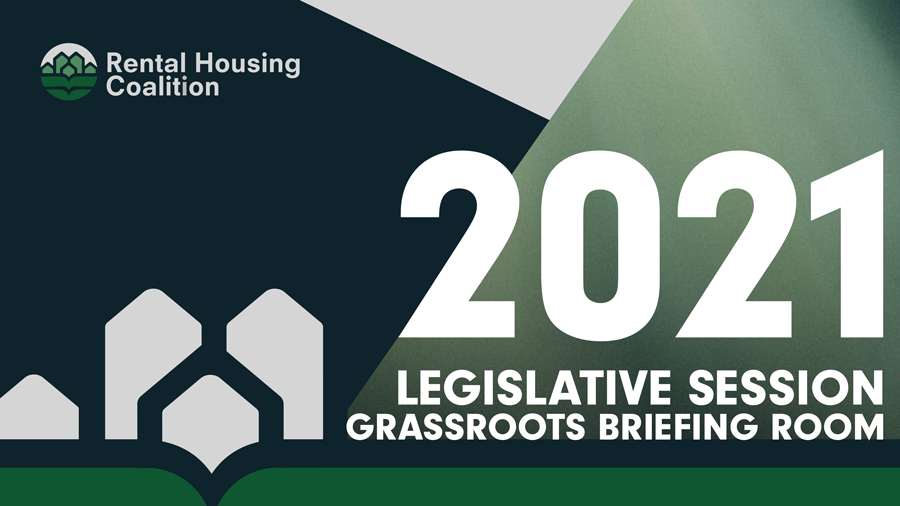 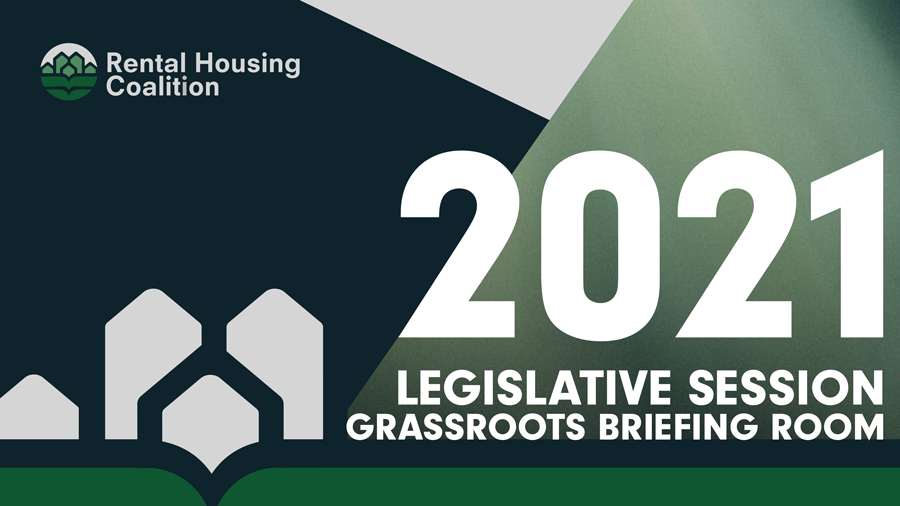 Q & AKeep the Conversation Going…
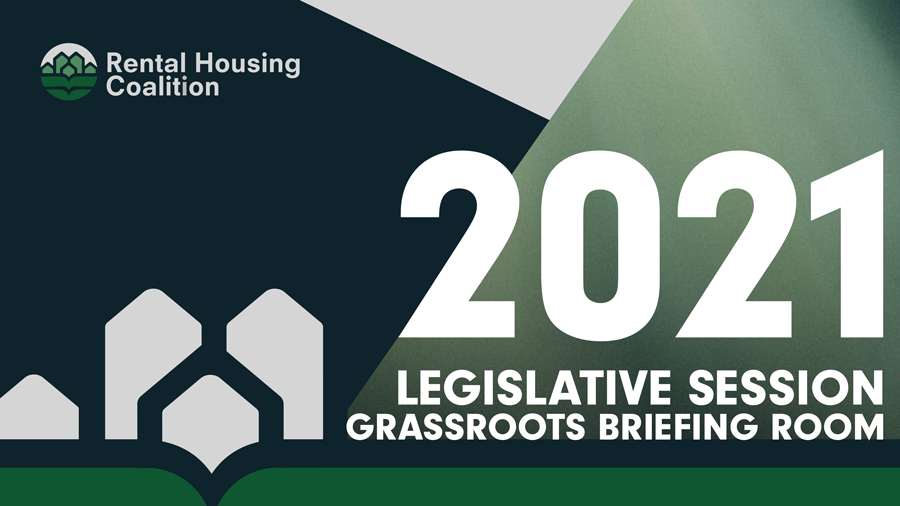